Математическая играРаботу выполнила ученица 5-1 класс Орлова Полина Руководитель: Ключникова Н.Г.
[Speaker Notes: Оригинальные шаблоны для презентаций: https://presentation-creation.ru/powerpoint-templates.html 
Бесплатно и без регистрации.]
Недавно я узнала про очень интересную игру для больших компаний.
Чем же она странная? Давайте немного поразмыслим над ней.
Повторяя это рассуждение несколько раз, получаем в итоге, что выгоднее всего писать число 1. 
И при этом выиграют все!
Действительно, если бы каждый был уверен, что практически все проделают вышесказанные рассуждения, то написал бы 1 или какое-то очень небольшое число. 
А если есть основания предполагать, что много людей будут писать числа случайно и без раздумий, то, скорее всего, имеет смысл писать числа порядка 200-300.
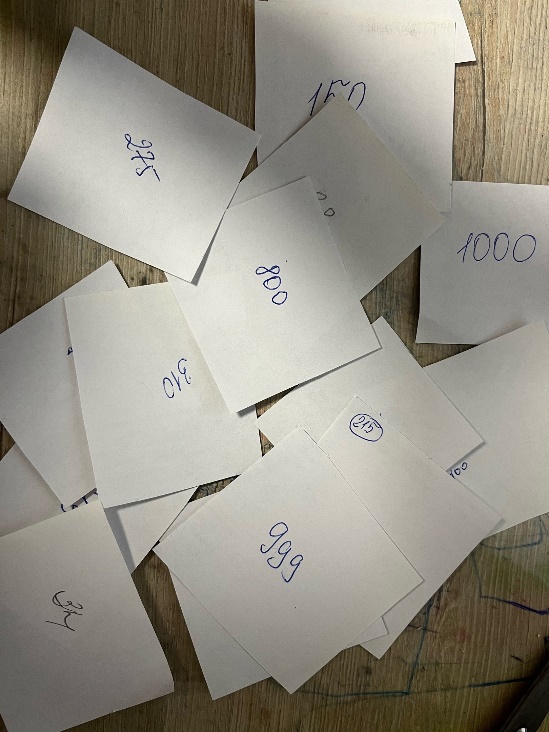 Вывод
Математические игры – это и решение занимательных задач, и геометрические построения, и разгадывание числовых и механических головоломок, фокусы.

Игра имеет познавательное значение, расширяет кругозор человека, способствует развитию памяти, логического мышления, развивает математические способности, сообразительность. Математические игры развивают фантазии и воображение. Систематическое использование математических игр положительно влияет на развитие умственной деятельности.